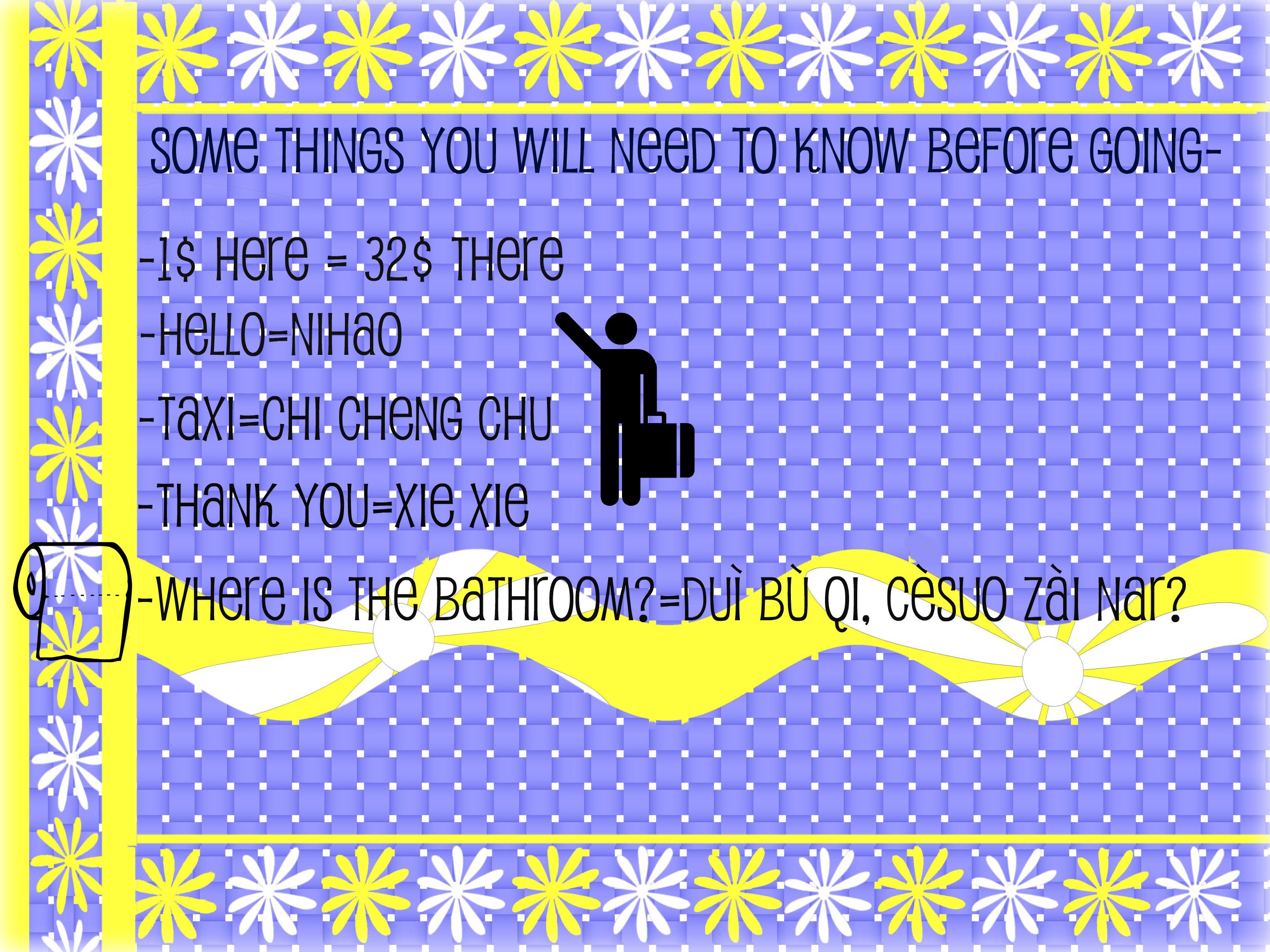 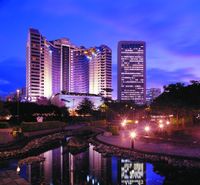 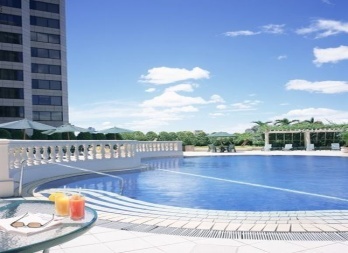 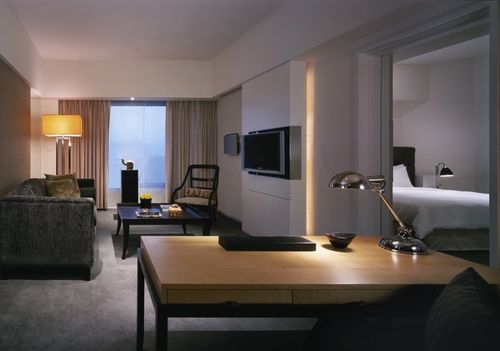 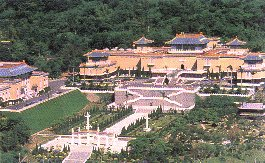 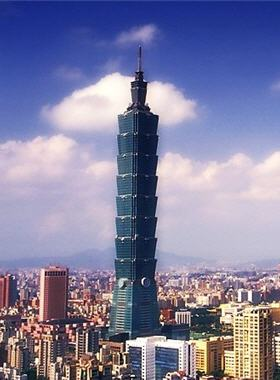 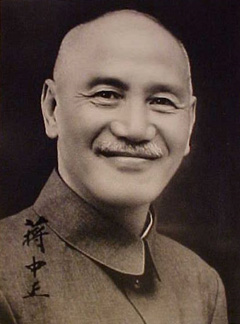 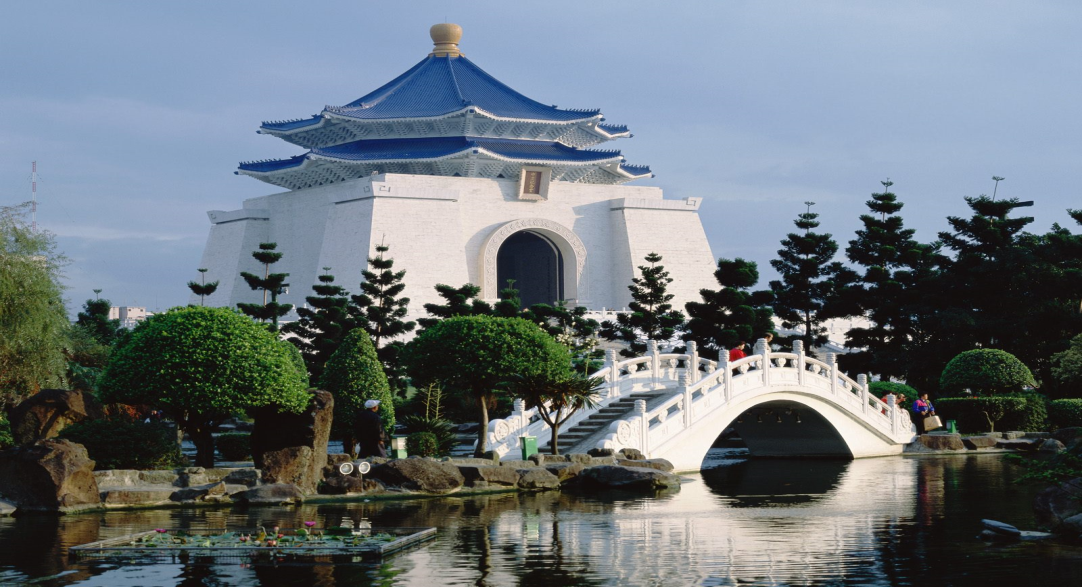 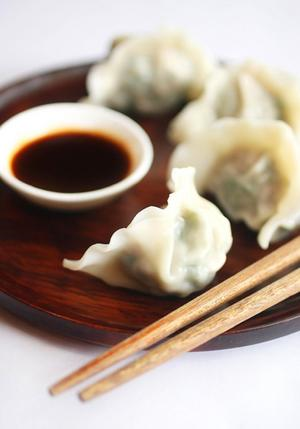 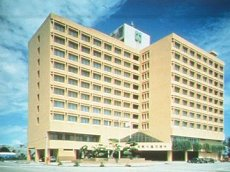 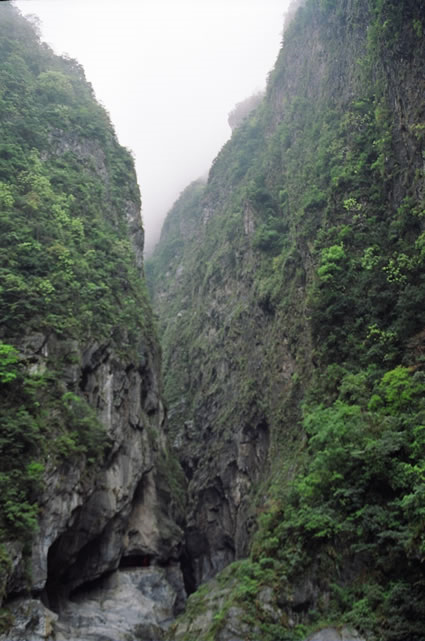 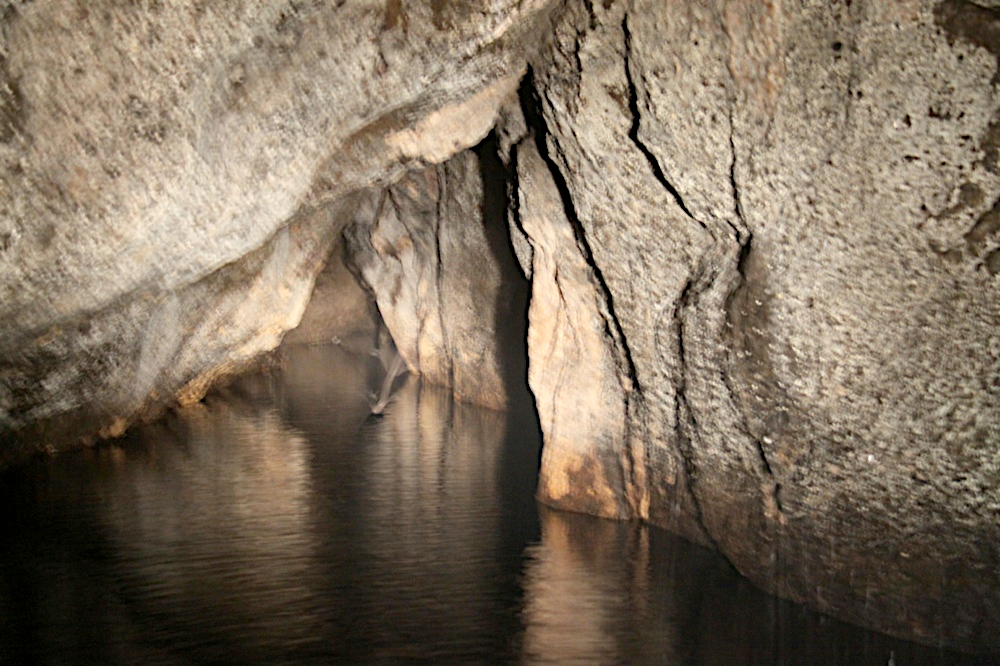 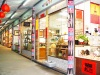 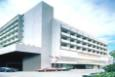 Hotel: Alishan Hotel
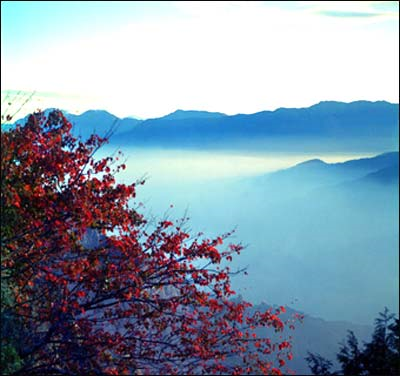 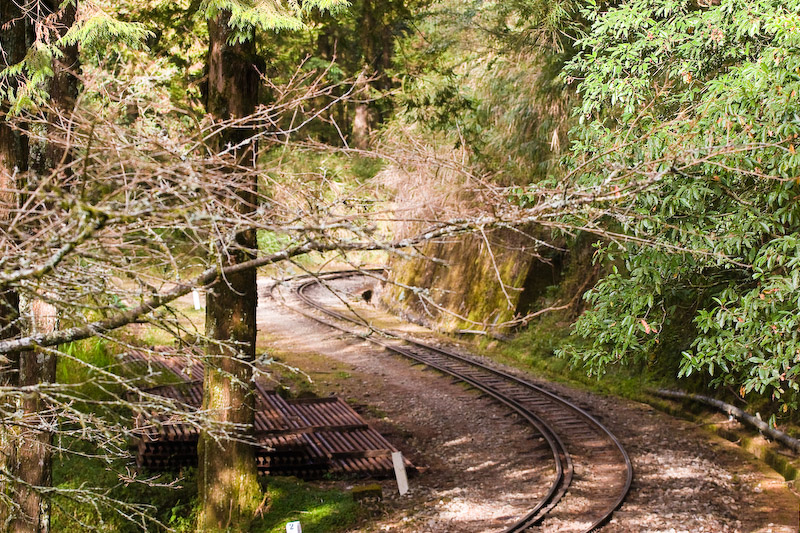 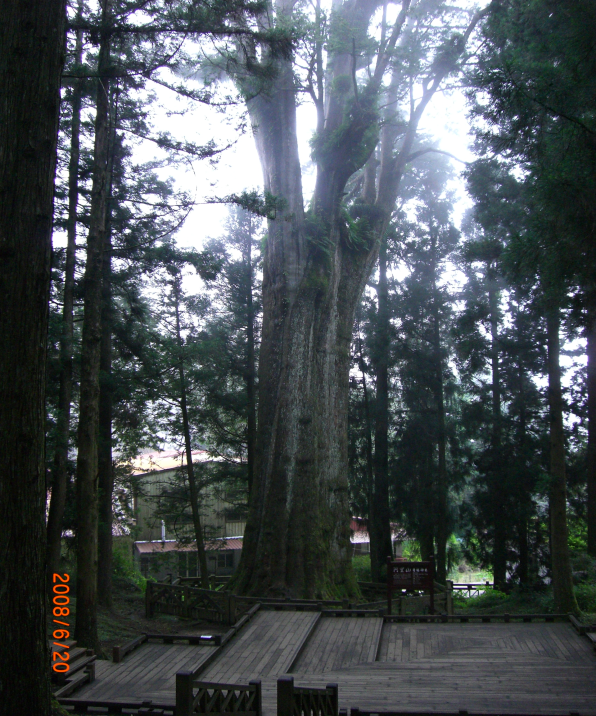 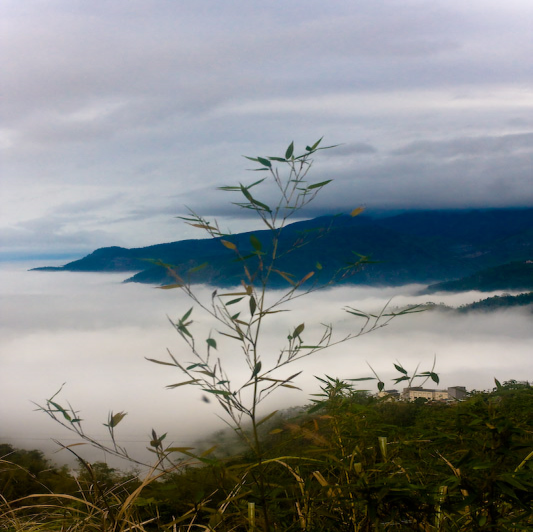 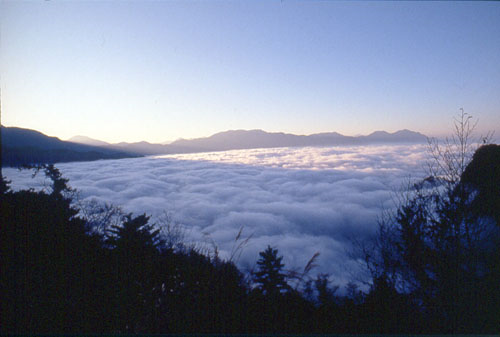 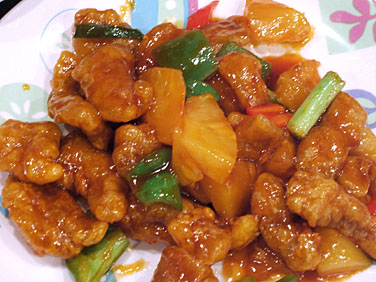 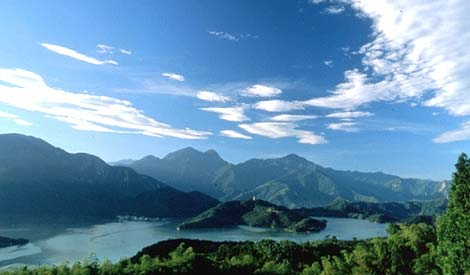 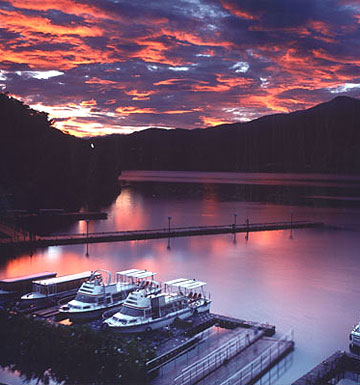 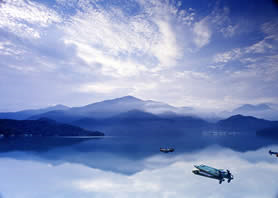 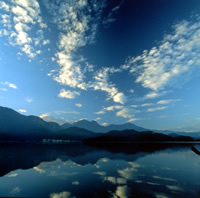 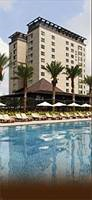 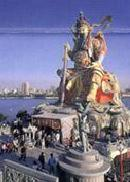 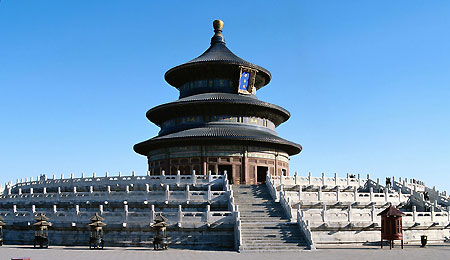 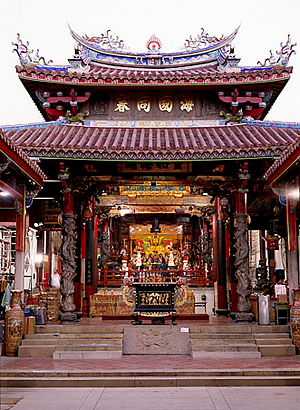 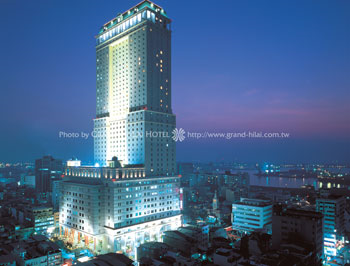 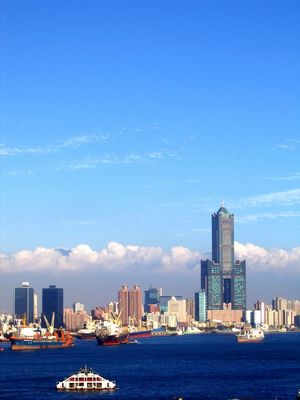 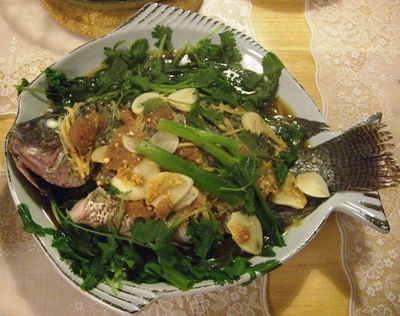 Veggie fishy!!!
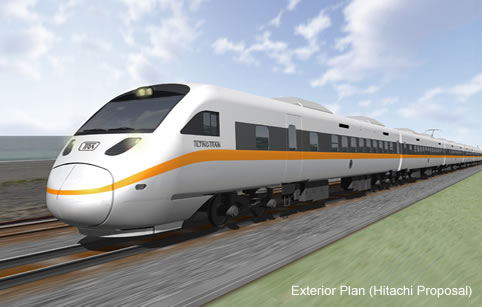 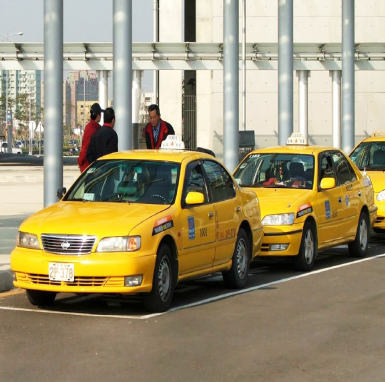 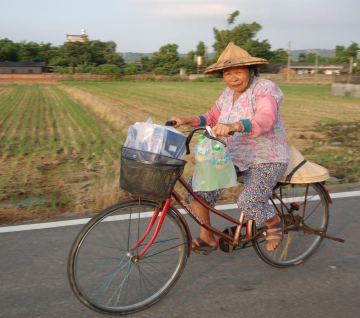